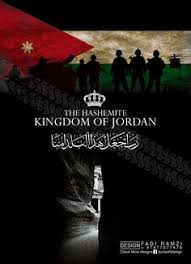 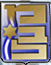 סיור ירדן –מב"ל מ"ו
פברואר 19
שי פאיראיזן (מדריך צוות 4)
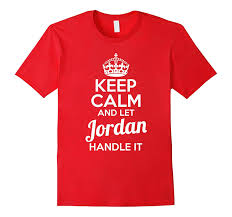 מטרות
למידה אודות היעדים והאינטרסים הירדנים מול ישראל והמדינות הסמוכות, בעת הנוכחית. 

טעינה לקראת הסימולציה המדינית בטחונית
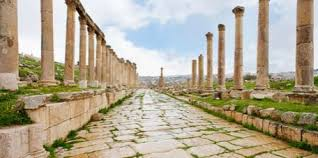 שאלת המחקר
מהם האינטרסים , האיומים וההזדמנויות בקשרי ירדן/ישראל ?
טעינה:
הרצאת שגרירת ישראל בירדן לשעבר.
TOP10  - האלוף אמיר ברעם.
הרצאה וסיור בהר הבית.
חומרי קריאה.
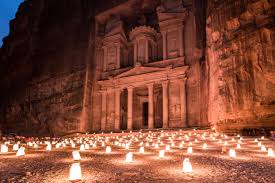 דגשים
יציאה – שדה דב , רמת דוד.
לבוש – קוד מב"ל + בגדים חמים.
דרכונים.
ללא חומרים מיותרים/ חומר מסווג.
איסור צילום בפלאפונים.
כסף לבקלאוות / קפה.
אוכל במהלך היום / כשרות.
שאלת שאלות + מתן תשורות.
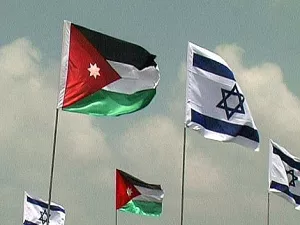 עיבוד
ביום רביעי 13 פברואר 19
הובלת מדריכים.

שאלת המחקר :
מהם האינטרסים, האיומים וההזדמנויות בקשרי ישראל/ירדן?